Upper abdominal pain for 1 week 
No jaundice
No fever
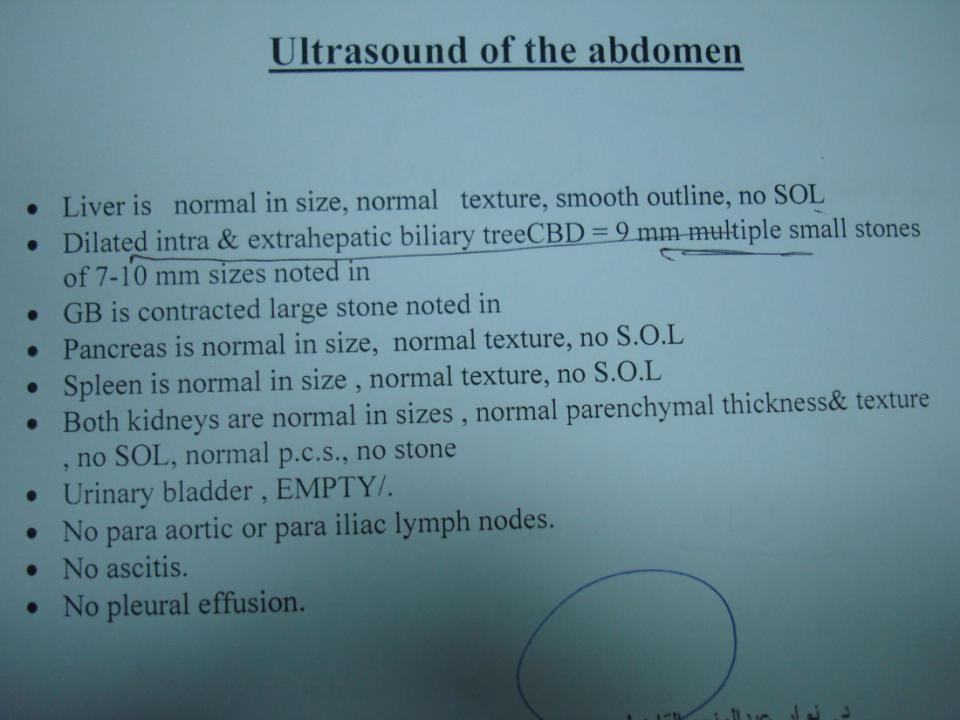 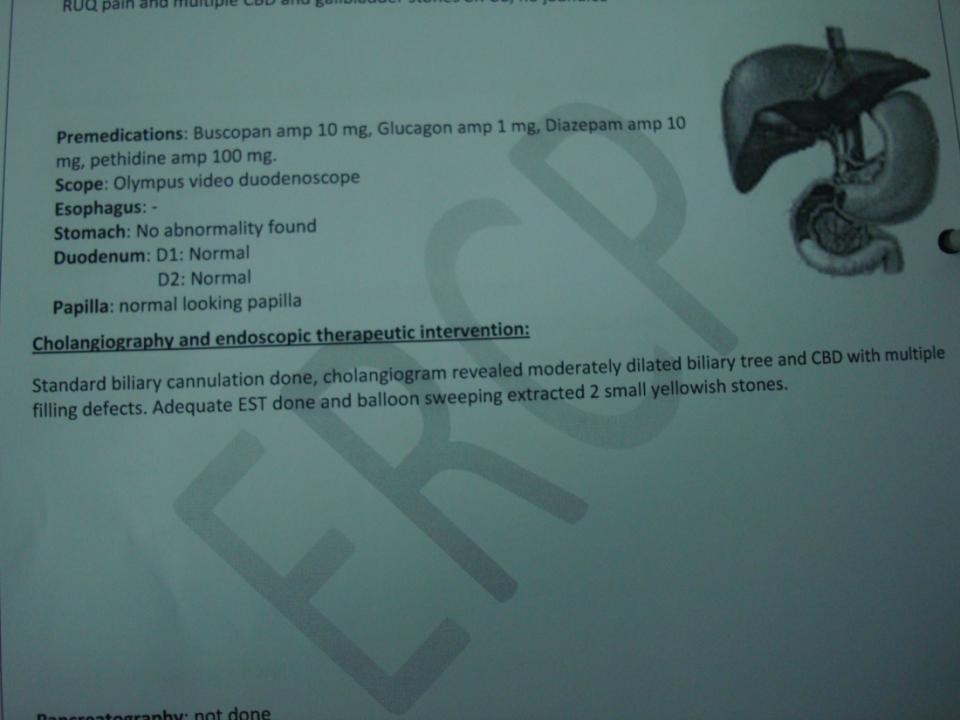 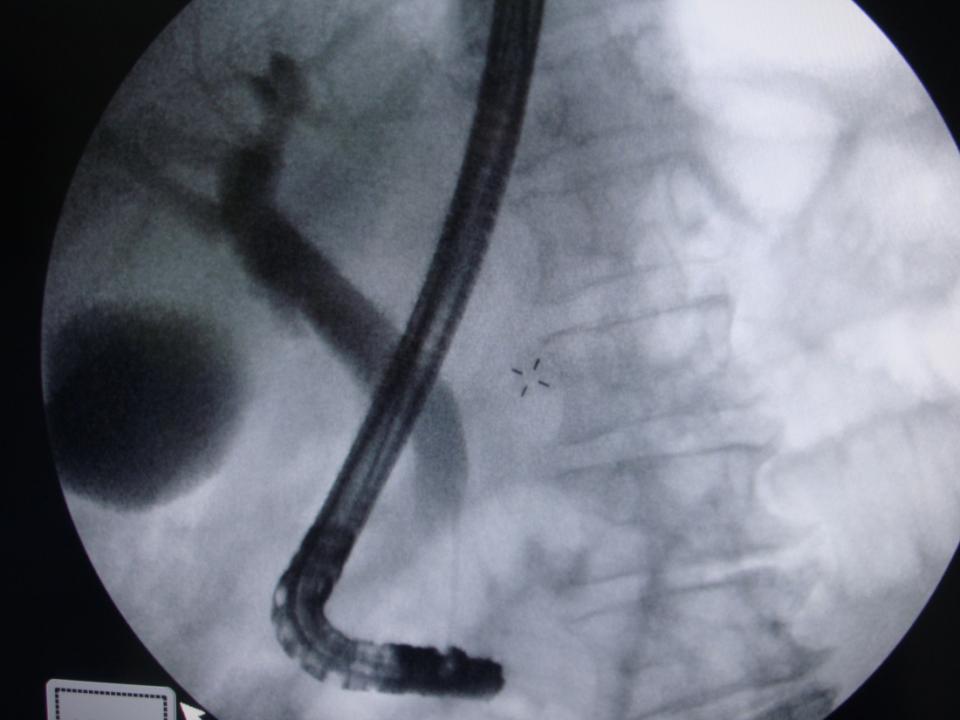 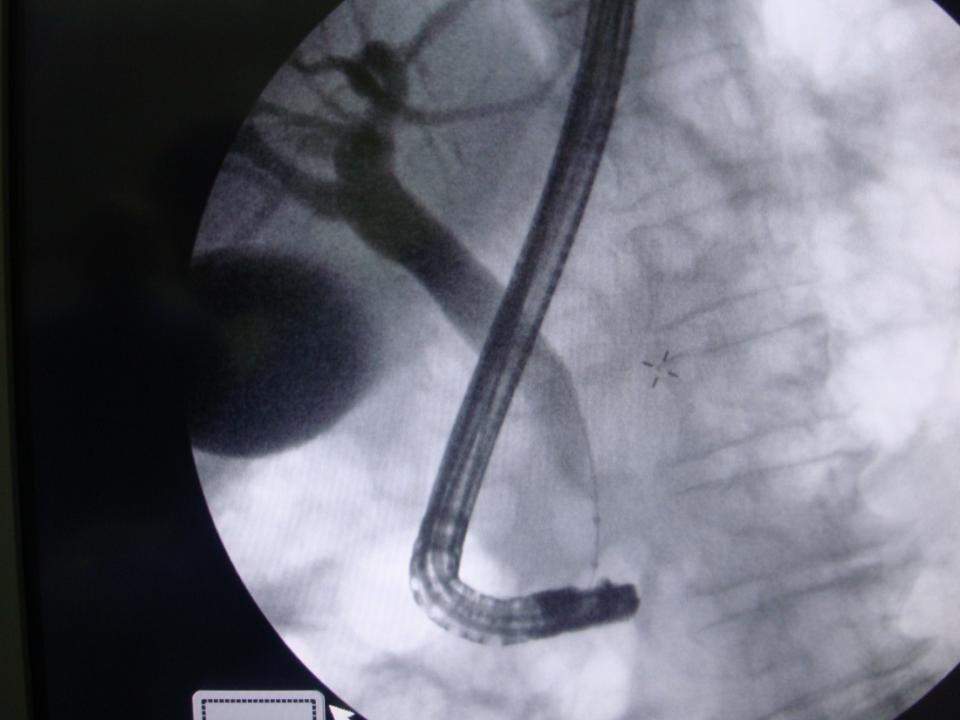